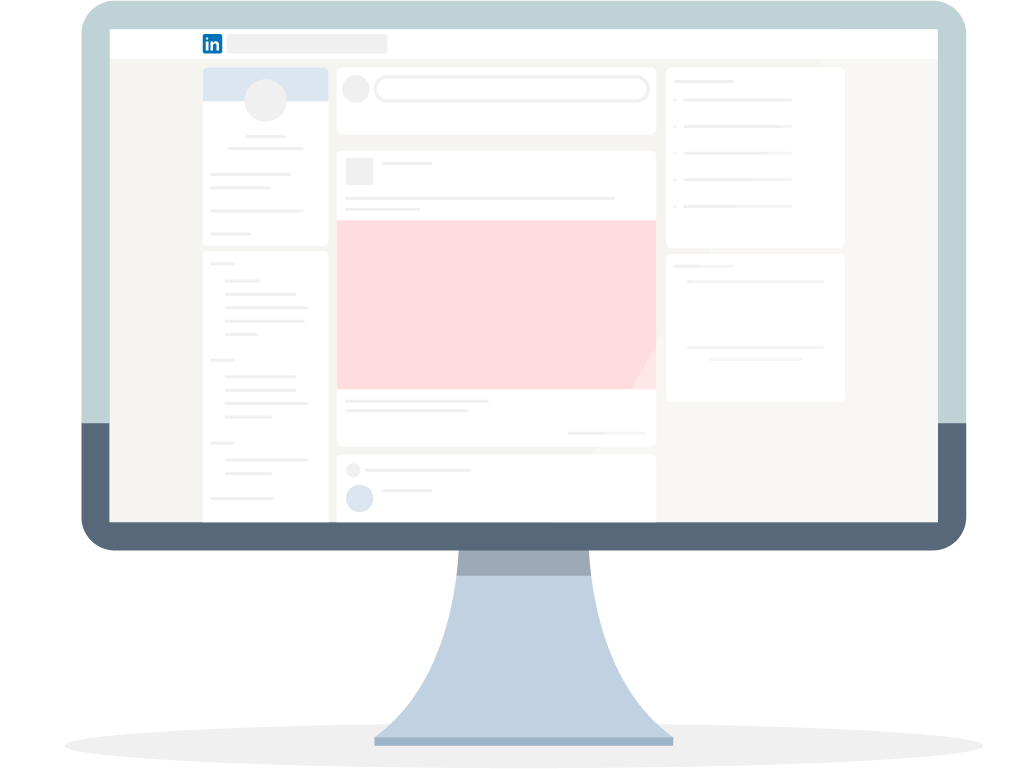 AI時代における生産性の考察

AIを活用した効果的なコミュニケーション、優先度付け、日常業務の自動化などの戦略を学ぶことにより、仕事における生産性をさらに高めましょう。
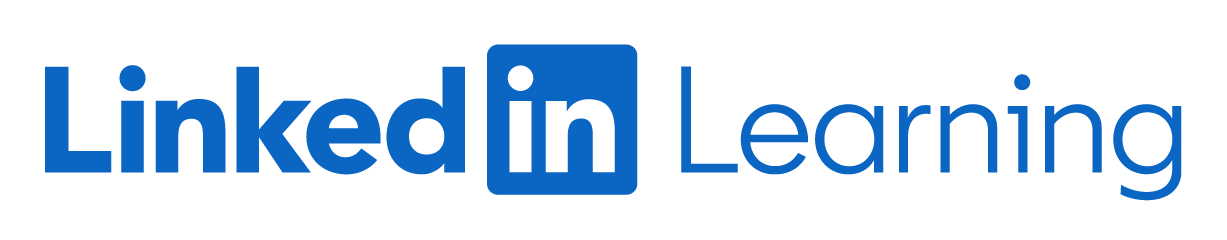